All About Treaties
Grade 4 Social Studies Lesson
Inquiry Question
How does the Treaty Relationship apply to you?
Think about it throughout the learning experience
Step 1: Think About ItWhat do you already know? What do you wonder?
1. What is a Treaty?
Step 2: Learn About Treaties
Select from the learning experiences below. You do not have to go in order, and you can pick and choose which ones you would like to do.
4. Map Exercise
3. Learn about the Treaties
2. Act it out!
5. Researchabout the Treaties
7. KinikinikA Treaty Play
6. Treaty ABCs
8. Treaty Medal
9. Vignettes
Step 3: Final Project
Pretend you are the communications coordinator for the Treaty Relations Commission of Manitoba.
10. Raise Awareness
Step 4: Looking Back
Reflect on how the Treaty Relationship applies to you.
11. Reflection
Choice Board
BLM #1
1. What is a Treaty?
Choice Board
Treaties are about…
Friendship
A Treaty is an agreement between two or more nations.
Sharing
Keeping Promises
Choice Board
2. Act it out!
As a class, choose a movement for each topic.
Choice Board
All Together Now! (Act and Speak)
Teacher says:
Students say:
“As long as the…”
“sun shines”
“As long as the…”
“grass grows”
“As long as the…”
“waters flow”
“We are all…”
“Treaty people!”
[Speaker Notes: Feel free to do this over and over again until you get really good at it! One more time from the top. You could also have students take turns reading the teacher’s line.]
Choice Board
3. Learn About the Treaties
Treaty Tales is a trilogy of children's books written by Betty Lynxleg and illustrated by Don Monkman, Amber Green and Scott B. Henderson.
The Handshake and the Pipe 
The Friendship
We Are All Treaty People
Click to watch
Watch a Treaty Tales TrailerTreaty Tales Trailer (MFNERC)

Read one of the books onlineTreaty Tales Free Online Reading Resource (MFNERC)
Click to read
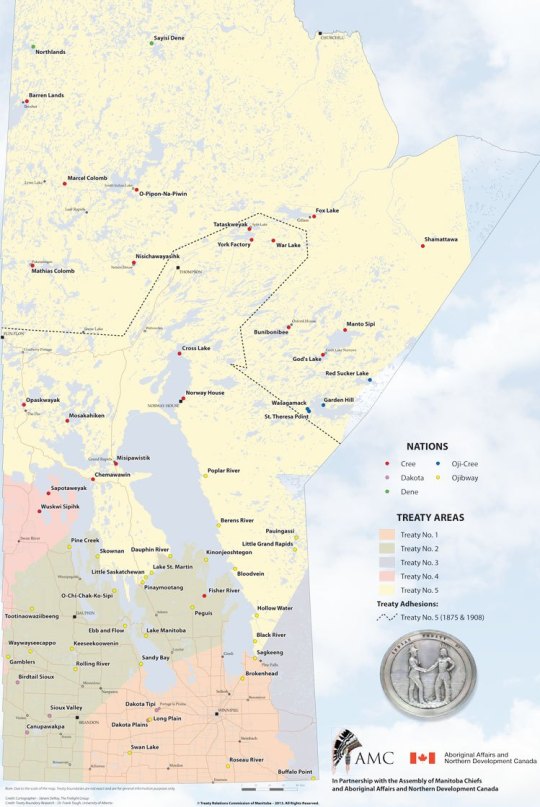 Choice Board
4. Map ExerciseTake a look at the map.What do you notice?What do you wonder?
http://www.trcm.ca/treaties/treaties-in-manitoba/view-pdf-interactive-map-of-numbered-treaties-trcm-july-20-entry/
Choice Board
In What Treaty Area Am I?
Draw and colour the treaty area on a map of Manitoba.
Use the template from the Treaty Relations Commission of Manitoba.
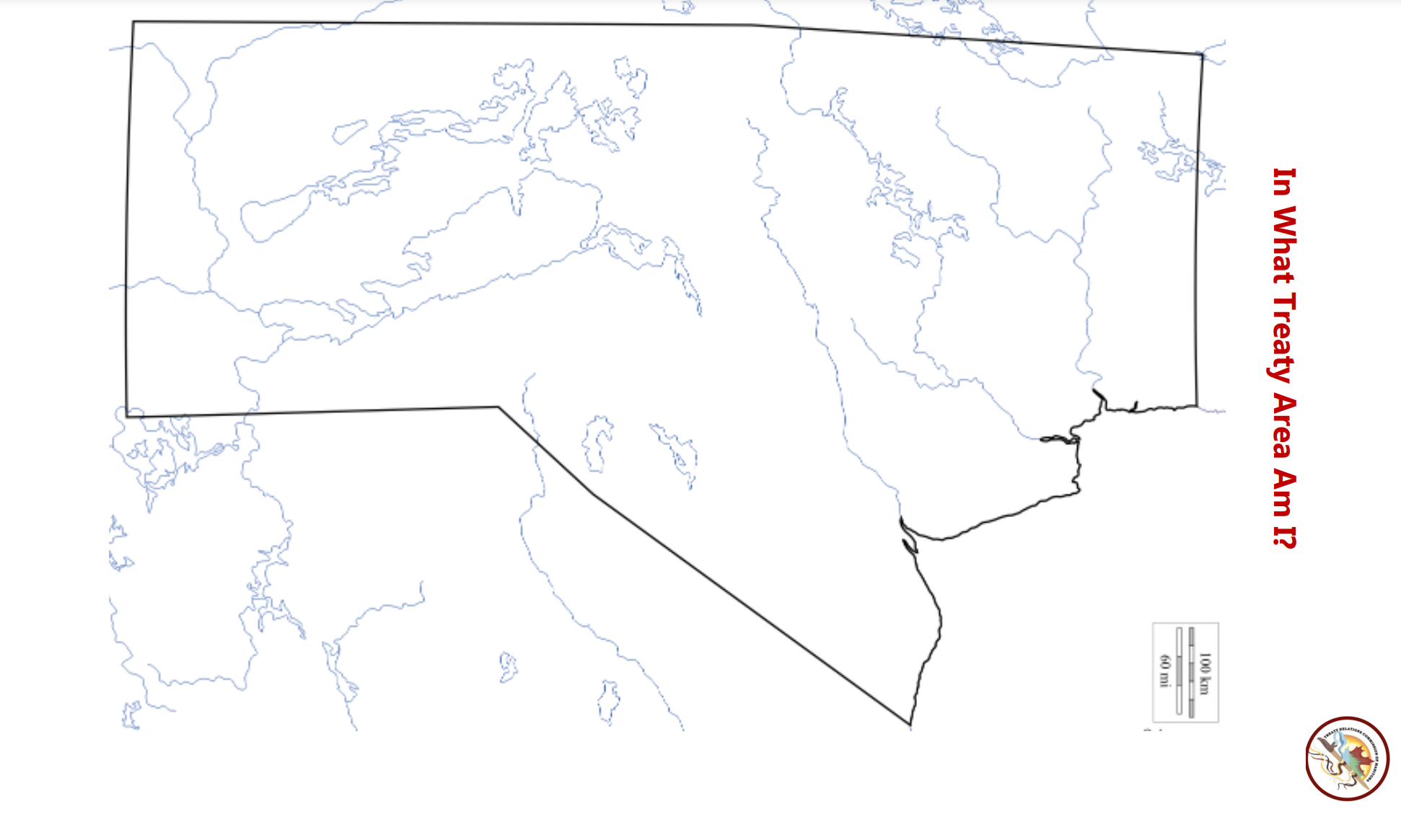 This activity was created by the Treaty Relations Commission of Manitoba found here:
http://www.trcm.ca/wp-content/uploads/In-What-Treaty-Area-Am-I.pdf
BLM
Choice Board
BLM #2
5. Research about the Treaties
Choose one of the 5 Treaty areas to research and answer the following questions:
Who is part of this treaty?
When and where was this treaty negotiated?
What was negotiated in this treaty?
Information on the Numbered Treaties can be found here: http://www.trcm.ca/treaties/numbered-treaties/
Choice Board
6. Treaty ABC’s: Treaty Vocabulary
Step 1: Choose a letter from the alphabet.
Step 2: Find the word associated with your letter and learn about it.
Step 3: Draw a picture to represent your new word. Use the template found in the link below.
Step 4: Share your word and picture with the class!
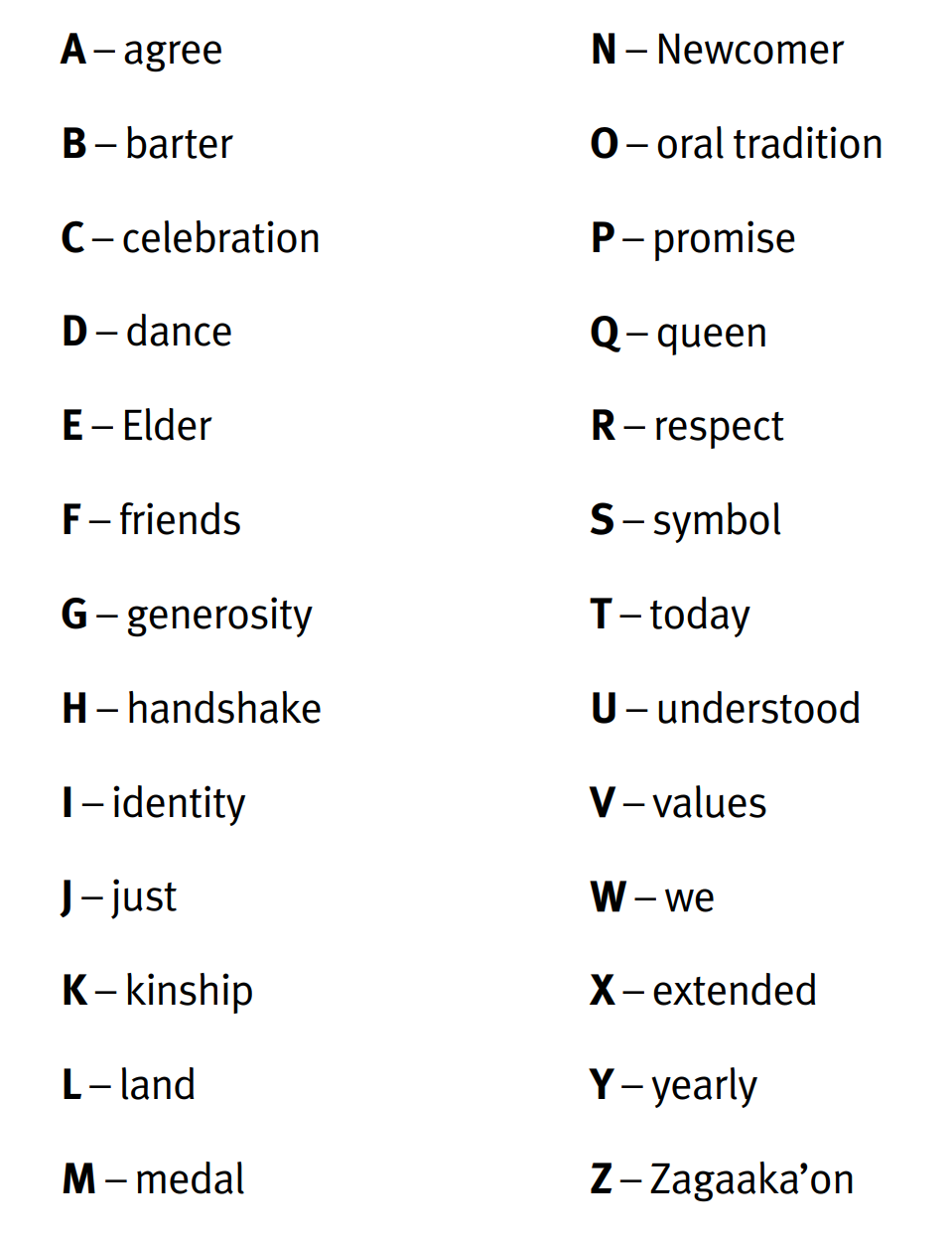 This activity was created by the Treaty Relations Commission of Manitoba and can be found here:
http://www.trcm.ca/wp-content/uploads/26891-TR-Treaty-ABCs-book-web.pdf
BLM
Choice Board
7. Kinikinik: A Treaty Play
Read the script as a class. There are 3 roles (turtle, beaver, and wolf); and 20 pages. Assign parts for students to read. For example, one student can be the turtle from pages 1-5, etc. Encourage students to practice reading their lines before the class reading.
Watch the puppet version of the play.
Reflect and discuss as a class the study questions at the end of the script.
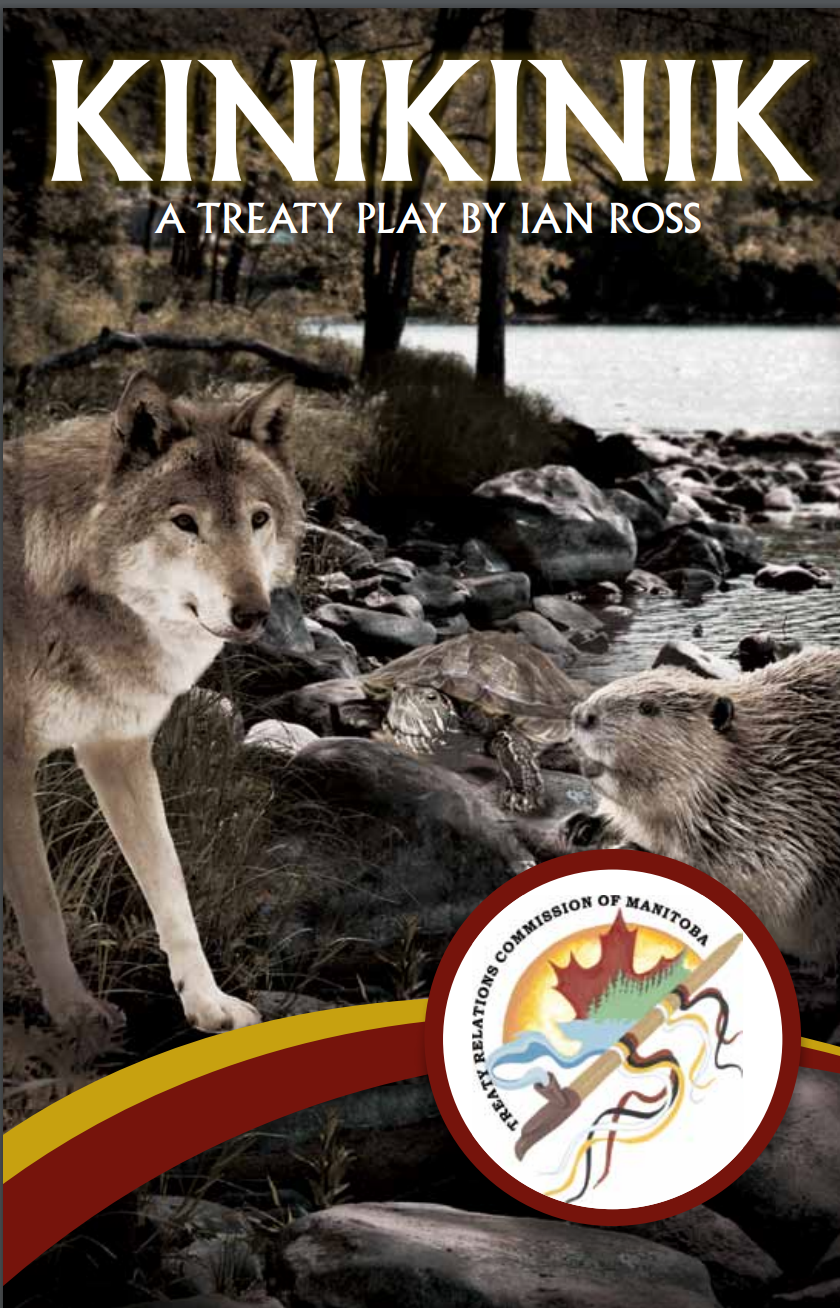 This play was commissioned by the Treaty Relations Commission of Manitoba and was created by Governor General Award winning playwright Ian Ross. http://www.trcm.ca/multimedia/theatre/
BLM
Choice Board
BLM #3
8. Treaty Medal
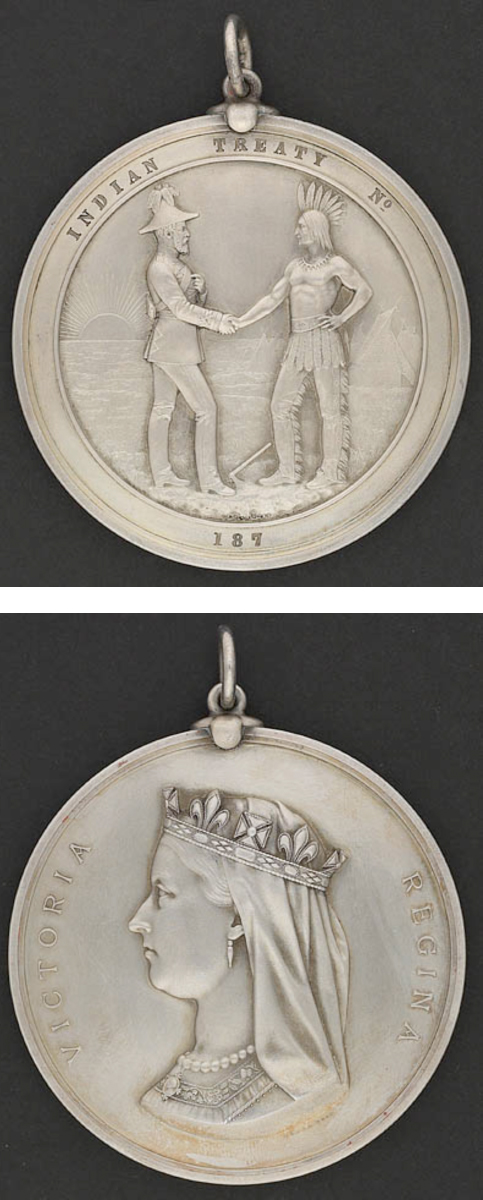 Step 1: Take a look at the Treaty Medal.
Learn more about the Treaty Medals! http://www.trcm.ca/about-us/trcm-medal/
What do you notice?
What do wonder?
Step 2: Complete the Treaty Medal colouring page and/or design your own Treaty Medal.
This activity was created by the Treaty Relations Commission of Manitoba and can be found here:
http://www.trcm.ca/wp-content/uploads/Treaty-Medal-Colouring-Page-.pdf
BLM
Choice Board
BLM #4
9. Vignettes
Click to watch!
1. Share the Land
Watch the vignettes more than once. You can watch, pause, and discuss.
2. Treaties in the Modern Context
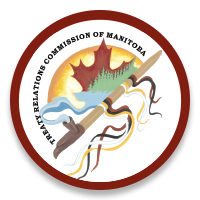 The vignettes are from the Treaty Relations Commission of Manitoba
Photo Credit: http://www.trcm.ca/
Choice Board
BLM #5
10. Final Project
Communications Coordinator
Check List:
Identify the message you would like to portray.
Think about your target audience.
Choose a format. You can make a poster, video, brochure, radio script, billboard, speech, a series of tweets, etc.
Your job is to create a campaign to educate the public on the Treaties.
Check out the Treaty Relations Commission of Manitoba website for ideas. www.trcm.ca
Choice Board
BLM #6
11. Reflection
Think back to the inquiry question…
How does the Treaty Relationship apply to you?
Answer the following questions:
What learning has taken place?
How have your thoughts changed?
How would you answer the inquiry question?